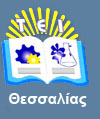 Μικροβιολογία Τροφίμων I
Ενότητα 6: Μέθοδος καταμέτρησης μικροοργανισμών από επιφάνειες με σπόγγο, αποστειρωμένο στειλεό, ή απευθείας επαφή. Καταμέτρηση Staphylococcus aureus από ανθρώπινο δέρμα.
Δρ. Ιωάννης Γιαβάσης, 
Επίκουρος Καθηγητής,
Τμήμα Τεχνολογίας Τροφίμων,
T.E.I. Θεσσαλίας
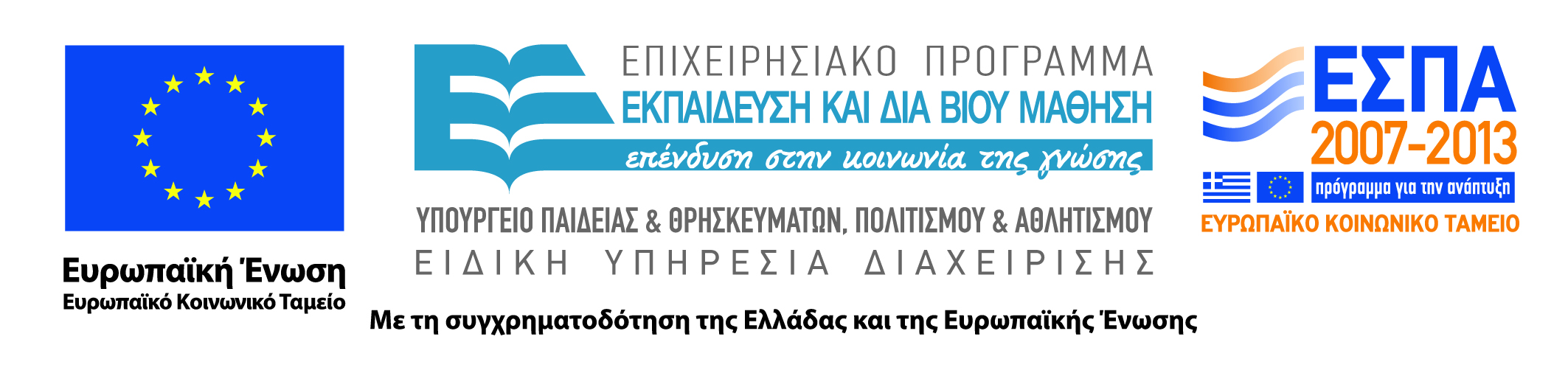 Άδειες Χρήσης
Το παρόν εκπαιδευτικό υλικό υπόκειται σε άδειες χρήσης Creative Commons. 
Για εκπαιδευτικό υλικό, όπως εικόνες, που υπόκειται σε άλλου τύπου άδειας χρήσης, η άδεια χρήσης αναφέρεται ρητώς.
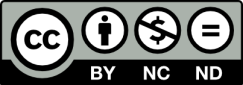 2
Χρηματοδότηση
Το παρόν εκπαιδευτικό υλικό έχει αναπτυχθεί στα πλαίσια του εκπαιδευτικού έργου του διδάσκοντα.
Το έργο υλοποιείται στο πλαίσιο του Επιχειρησιακού Προγράμματος «Εκπαίδευση και Δια Βίου Μάθηση» και συγχρηματοδοτείται από την Ευρωπαϊκή Ένωση (Ευρωπαϊκό Κοινωνικό Ταμείο) και από εθνικούς πόρους.
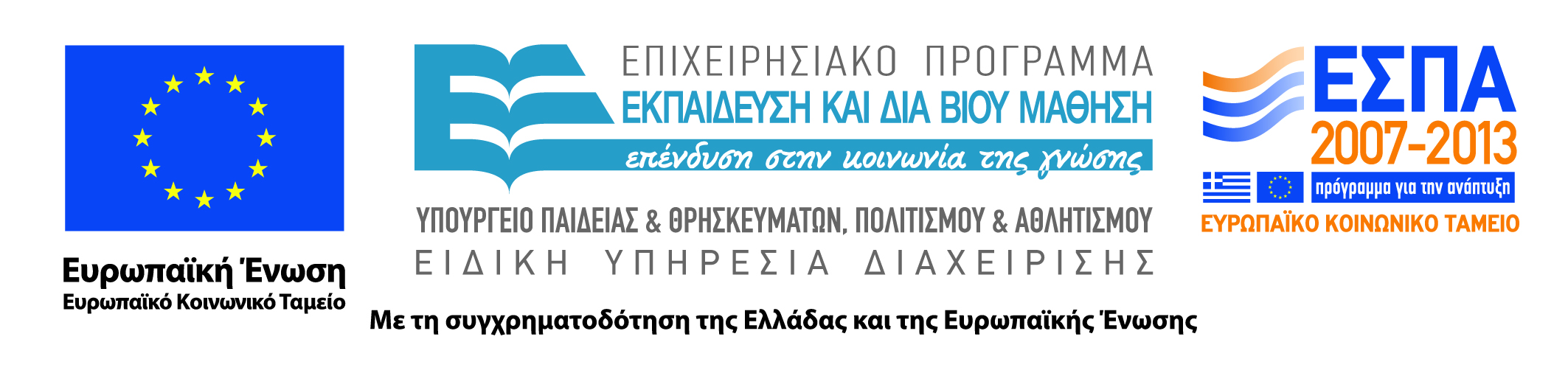 3
Σκοποί  ενότητας
Εξοικείωση των φοιτητών με τη μέθοδο καταμέτρησης μικροοργανισμών από επιφάνειες με σπόγγο, αποστειρωμένο στειλεό, ή απευθείας επαφή, καθώς και εκπαίδευση στην καταμέτρηση του Staphyloccocus aureus.
4
Μέθοδος καταμέτρησης μικροοργανισμών από επιφάνειες
Περιεχόμενα ενότητας
Μέθοδος καταμέτρησης μικροοργανισμών από επιφάνειες με σπόγγο, αποστειρωμένο στειλεό, ή απευθείας επαφή. Καταμέτρηση Staphylocοccus aureus από ανθρώπινο δέρμα.
5
Μέθοδος καταμέτρησης μικροοργανισμών από επιφάνειες
Τεχνική επιχρίσματος (Swab test – τεχνική του βαμβακοφορέα) (1 από 6)
Χρησιμοποιείται για την καταμέτρηση των μικροοργανισμών που υπάρχουν σε συγκεκριμένη επιφάνεια. 
Απαιτούμενος  εξοπλισμός: 
Για τη δειγματοληψία κάθε σημείου που θα επιλεχθεί απαιτούνται ένα αποστειρωμένο βύσμα, 10 ml αραιωτικού υγρού και ένας μαρκαδόρος,
Αποστειρωμένο βύσμα,
Δοκιμαστικός σωλήνας με πώμα,
Μαρκαδόρος,
Κλίβανος υγρής αποστείρωσης,
6
Μέθοδος καταμέτρησης μικροοργανισμών από επιφάνειες
Τεχνική επιχρίσματος (Swab test – τεχνική του βαμβακοφορέα) (2 από 6)
Θρεπτικό υλικό Plate Count Agar,
Διάλυμα NaCl – Peptone,
Τρυβλία μίας χρήσεως,
Σιφώνια, πιπέτες,
Αποστειρωμένο ψαλίδι.

Προετοιμασία:
Σε κάθε δοκιμαστικό σωλήνα τοποθετούνται 10 ml  διαλύματος NaCl – Peptone (Peptone Water). Οι σωλήνες πωματίζονται και αποστειρώνονται. Αφήνονται να κρυώσουν και τοποθετούνται στο ψυγείο έως ότου χρησιμοποιηθούν.
7
Μέθοδος καταμέτρησης μικροοργανισμών από επιφάνειες
Τεχνική επιχρίσματος (Swab test – τεχνική του βαμβακοφορέα) (3 από 6)
Εκτέλεση
Για στεγνή επιφάνεια:
Αφού ανοιχτεί η συσκευασία του βύσματος, το βύσμα εξέρχεται και εισέρχεται στο σωληνάκι με το αραιωτικό υγρό ώστε να εμποτισθεί το βαμβάκι. Στη συνέχεια, στραγγίζεται με πίεση στα τοιχώματα του δοκιμαστικού σωλήνα και σαρώνεται μία επιφάνεια διαστάσεων 10 cm x 10 cm (εμβαδό 100 cm2) δέκα φορές από πάνω προς τα κάτω εφαρμόζοντας σταθερή πίεση. Στη συνέχεια το βύσμα κόβεται με αποστειρωμένο ψαλίδι και μεταφέρεται μέσα στο δοκιμαστικό σωλήνα με το αραιωτικό υγρό.
8
Μέθοδος καταμέτρησης μικροοργανισμών από επιφάνειες
Τεχνική επιχρίσματος (Swab test – τεχνική του βαμβακοφορέα) (4 από 6)
Για υγρή επιφάνεια: 
Χρησιμοποιείται στεγνό βύσμα και ακολουθείται η παραπάνω διαδικασία.
Η μικροβιολογική εξέταση  των δειγμάτων πρέπει να αρχίσει εντός 24 ωρών από τη δειγματοληψία και τα δείγματα στο μεσοδιάστημα να διατηρηθούν υπό ψύξη (0-4oC). 
Ο δοκιμαστικός σωλήνας ανακινείται καλά για να σχηματισθεί εναιώρημα μικροοργανισμών, το οποίο εξετάζεται για Ολική μικροβιακή χλωρίδα. Δημιουργούνται δεκαδικές αραιώσεις, ανάλογα με τον αριθμό των μικροοργανισμών που αναμένουμε να έχει η επιφάνεια.
Μέθοδος καταμέτρησης μικροοργανισμών από επιφάνειες
9
Τεχνική επιχρίσματος (Swab test – τεχνική του βαμβακοφορέα) (5 από 6)
Εμβολιάζεται ποσότητα 1 ml από κάθε αραίωση στο τρυβλίο και ακολουθεί η έγχυση του θρεπτικού υλικού Plate Count Agar. Τα τρυβλία που έχουν εμβολιαστεί επωάζονται σε αερόβιες συνθήκες στους 37oC για 24 ώρες. Τα αποτελέσματα εκφράζονται ως μονάδες σχηματισμού αποικιών ανά cm2  εμβαδού επιφανείας (cfu/ cm2).
Υπολογισμός αποτελέσματος: Αν μετρήθηκαν 40 αποικίες σε 1ml από τα 10ml  του αραιωτικού υγρού, τότε cfu=40x10=400/100 cm2  , ή cfu=4/cm2
10
Μέθοδος καταμέτρησης μικροοργανισμών από επιφάνειες
Τεχνική επιχρίσματος (Swab test – τεχνική του βαμβακοφορέα) (6 από 6)
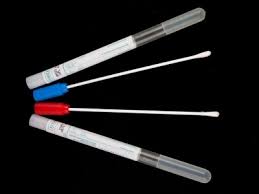 Βαμβακοφόροι στειλεοί (swabs) για λήψη επιχρίσματος από επιφάνειες.
11
Μέθοδος καταμέτρησης μικροοργανισμών από επιφάνειες
Λήψη επιχρίσματος από επιφάνειες σφάγιων (1 από 3)
Για επιφάνειες σφάγιων αντί του βαμβακοφόρου στειλεού χρησιμοποιούνται αποστειρωμένοι σπόγγοι, οι οποίοι εμβαπτίζονται σε 100ml αποστειρώμενου αραιωτικού υγρού (ή προεμπλουτιστικού υγρού στην περίπτωση ανίχνευσης Salmonella) προτού γίνει η λήψη επιχρίσματος από μια συγκεκριμένη επιφάνεια (συνήθως 100cm2 ή μεγαλύτερη). Στη συνέχεια γίνονται εφόσον χρειάζεται οι απαραίτητες δεκαδικές αραιώσεις σε δοκιμαστικούς σωλήνες με αραιωτικό υγρό, και ο εμβολιασμός και επώαση των τρυβλίων. Τα αποτελέσματα εκφράζονται σε cfu/cm2, όπως περιγράφηκε παραπάνω.
12
Μέθοδος καταμέτρησης μικροοργανισμών από επιφάνειες
Λήψη επιχρίσματος από επιφάνειες σφάγιων (2 από 3)
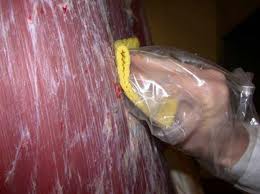 Αποστειρωμένος σπόγγος για λήψη επιχρίσματος από επιφάνεια σφάγιου.
13
Μέθοδος καταμέτρησης μικροοργανισμών από επιφάνειες
Λήψη επιχρίσματος από επιφάνειες σφάγιων (3 από 3)
Οι μικροβιολογικές αναλύσεις που γίνονται στα σφάγια με αυτή την μέθοδο είναι :
Μέτρηση Ολικής Μεσόφιλης Χλωρίδας σε Plate Count Agar,
Μέτρηση Ολικών Εντεροβακτηριδίων (Enterobacteriacae) σε Violet Red Bile Glucose Agar,
Ανίχνευση Salmonella σε εκλεκτικά υποστρώματα, μετά από προεμπλουτισμό και εμπλουτισμό του δείγματος.
14
Μέθοδος καταμέτρησης μικροοργανισμών από επιφάνειες
Απομόνωση και αρίθμηση του Staphyloccocus aureus (1 από 6)
Γενικά:
Ο Staphylococcus aureus (Σταφυλόκοκκος ο χρυσίζων) ανήκει στο γένος Staphylococcus, της οικογένειας Micrococcaceae. Στο γένος Staphylococcus περιλαμβάνονται πολλά είδη. Ο Staphylococcus aureus είναι Gram θετικός κόκκος, που διατάσσεται σε σταφυλοειδείς σχηματισμούς, σε τετράδες άτακτα. Είναι κόκκος ακίνητος, άσπορος, αερόβιος και χωρίς έλυτρο.
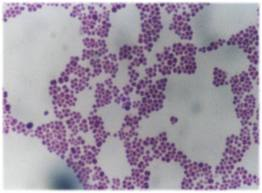 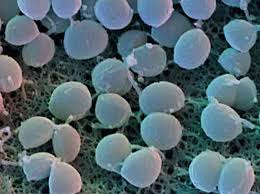 15
Μέθοδος καταμέτρησης μικροοργανισμών από επιφάνειες
Απομόνωση και αρίθμηση του Staphyloccocus aureus (2 από 6)
Οι σταφυλόκοκκοι είναι πολύ διαδεδομένοι στο περιβάλλον. Ως κύρια πηγή τους θεωρείται ο βλεννογόνος του ρινοφάρυγγα, τα αποστήματα και το δέρμα, γενικά, του ανθρώπου και των ζώων. Αποτελούν μία από τις κυριότερες αιτίες τροφικών δηλητηριάσεων σε πολλές χώρες του κόσμου και το πρόβλημά τους είναι από τα πιο σημαντικά στην υγιεινή των τροφίμων. 
Η σταφυλοκοκκική τοξίνωση (σταφυλοκοκκίαση) οφείλεται στην κατανάλωση τροφίμων, που μέσα τους έχουν παραχθεί, από στελέχη σταφυλόκοκκων, εξωτοξίνες (εντεροτοξίνες) οι οποίες είναι απλές πρωτεΐνες. Δεν καταστρέφονται τελείως με βρασμό για 30 min, ενώ καταστρέφονται στους 120 οC για 20 μέχρι 30 min, είναι δε πολύ τοξικές.
16
Μέθοδος καταμέτρησης μικροοργανισμών από επιφάνειες
Απομόνωση και αρίθμηση του Staphyloccocus aureus (3 από 6)
Γενικά, οι συνθήκες του τροφίμου (aw, pΗ, σύσταση) ή οι επεξεργασίες του, που ελαττώνουν ή εξαφανίζουν τον υπεύθυνο για την παραγωγή τοξίνης πληθυσμό S. aureus, δεν επιδρούν στις εντεροτοξίνες. Γι' αυτό, δεν είναι σπάνιο να συμβεί κρούσμα σταφυλοκοκκικής τροφοτοξίνωσης, από τρόφιμο στο οποίο δεν ανιχνεύονται σταφυλόκοκκοι. 
Υπάρχουν διάφοροι αντιγονικοί τύποι εντεροτοξινών, που σημειώνονται με τα γράμματα Α, Β, C, D κ.τ.λ. Συχνότερα συναντάται ο τύπος Α, που συνδέεται κυρίως με τη σταφυλοκοκκική τοξίνωση και Β, που συνδέεται, πιθανότερα, με την πρόκληση εντερίτιδας. Εκτός από αυτούς, υπάρχουν και οι τύποι C και D, που μεταξύ τους παρατηρούνται “διασταυρούμενες” αντιδράσεις.
17
Μέθοδος καταμέτρησης μικροοργανισμών από επιφάνειες
Απομόνωση και αρίθμηση του Staphyloccocus aureus (4 από 6)
Η μόλυνση των τροφίμων με σταφυλόκοκκους οφείλεται συνήθως στον άνθρωπο και τα ζώα. Ιδιαίτερη σημασία έχει η μόλυνση μετά την παρασκευή τους και μάλιστα όταν τα τρόφιμα παραμένουν αρκετές ώρες σε ευνοϊκή θερμοκρασία για την ανάπτυξη των σταφυλόκοκκων. Για να παραχθεί τοξίνη, σε αρκετή ποσότητα και να προκαλέσει συμπτώματα, πιστεύεται ότι ο αριθμός των σταφυλόκοκκων ανά g, πρέπει να είναι μεγαλύτερος από 500.000. 
Επειδή η αναζήτηση των εντεροτοξινών σ' ένα τρόφιμο είναι εργασία πολύπλοκη, δαπανηρή και απαιτεί χρόνο και ειδικό εργαστηριακό εξοπλισμό, ο υγειονομικός έλεγχος περιορίζεται στην αναζήτηση και αρίθμηση του S. aureus, και μόνο σε ειδικές περιπτώσεις (ύποπτο τρόφιμο) γίνεται διερεύνηση για την ύπαρξη εντεροτοξινών.
18
Μέθοδος καταμέτρησης μικροοργανισμών από επιφάνειες
Απομόνωση και αρίθμηση του Staphyloccocus aureus (5 από 6)
Γενικά και στην καθημερινή πράξη, όταν δεν είναι δυνατή η αναζήτηση της εντεροτοξίνης, για να χαρακτηριστούν οι σταφυλόκοκκοι ως παθογόνοι (τοξινογόνοι), γίνεται η δοκιμή πηκτάσης (κοαγκουλάσης). Στην περίπτωση που αυτή είναι αρνητική και επειδή παρατηρείται αύξηση του αριθμού των παθογόνων στελεχών, που δεν παράγουν πηκτάση (ίσως από τη δράση αντιβιοτικών ), γίνεται η δοκιμή δεσοξυριβονουκλεάσn. 
Ο προσδιορισμός του S. aureus, στα τρόφιμα γίνεται για τους εξής λόγους: 
1. Σε περίπτωση που έχει προκληθεί τροφική δηλητηρίαση, για να εξετασθεί εάν ο S. aureus ήταν ο μικροοργανισμός, που την προκάλεσε,
Μέθοδος καταμέτρησης μικροοργανισμών από επιφάνειες
19
Απομόνωση και αρίθμηση του Staphyloccocus aureus (6 από 6)
2. Για να προσδιορισθεί ο κίνδυνος πρόκλησης τροφικής δηλητηρίασης. 
Τρόφιμα που περιέχουν 106 cfu/g μπορεί να προκαλέσουν τροφική δηλητηρίαση. Σε ορισμένες περιπτωσεις μπορεί να προκληθεί τροφική δηλητηρίαση και από τρόφιμα που περιέχουν 50.000 cfu/g 
3. Για να διαπιστωθεί τυχόν επιμόλυνση του τροφίμου μετά τη θερμική του επεξεργασία. Στις περιπτώσεις αυτές η μόλυνση προέρχεται από το προσωπικό του εργοστασίου ή από μη κατάλληλη μεταχείριση του προϊόντος. Συνήθης είναι η παρουσία του S. aureus στα νωπά τρόφιμα ζωικής προέλευσης. Το νωπό κρέας, ο κιμάς, τα πουλερικά, το νωπό γάλα, τα μη παστεριωμένα γαλακτοκομικά προϊόντα, μερικές φορές, φέρουν αυξημένο πληθυσμό του S. aureus.
20
Μέθοδος καταμέτρησης μικροοργανισμών από επιφάνειες
Μέθοδοι Προσδιορισμού του Staphylococcus aureus (1 από 8)
Δύο μέθοδοι χρησιμοποιούνται, κυρίως, για τον προσδιορισμό του S. aureus στα τρόφιμα: ο προσδιορισμός σε στερεό θρεπτικό υπόστρωμα και ο προσδιορισμός σε υγρό θρεπτικό υπόστρωμα, με τη μέθοδο ΜΡΝ. 
Η εκλογή της κατάλληλης μεθόδου προσδιορισμού των σταφυλόκοκκων, εξαρτάται από τον αριθμό του S. aureus ανά γραμμάριο τροφίμου. Αν ο αριθμός του S. aureus αναμένεται να είναι μεγαλύτερος του 100/g, ο προσδιορισμός γίνεται σε στερεό θρεπτικό υπόστρωμα, ενώ αν ο πληθυσμός αναμένεται να είναι μικρότερος, γίνεται με τη μέθοδο του περισσότερου πιθανού αριθμού (ΜΡΝ).
21
Μέθοδος καταμέτρησης μικροοργανισμών από επιφάνειες
Μέθοδοι Προσδιορισμού του Staphylococcus aureus (2 από 8)
Προσδιορισμός του staphylococcus aureus σε στερεό θρεπτικό υπόστρωμα: 
Η μέθοδος χρησιμοποιείται γιο τον προσδιορισμό του S. aureus σε νωπά ή επεξεργασμένα τρόφιμα. 
Ποσότητα 0,1 ml από δύο ή περισσότερες δεκαδικές αραιώσεις του ομογενοποιημένου δείγματος που εξετάζεται  εμβολιάζονται με τη μέθοδο της επιφανειακής επίστρωσης σε τρυβλία, που φέρουν στερεοποιημένο θρεπτικό υπόστρωμα. 
Για τον προσδιορισμό του σταφυλόκοκκου χρησιμοποιούνται δυο υποστρώματα: το Baird - Parker Egg Yolk Agar και το Chapman. Στο εκλεκτικό θρεπτικό υλικό Chapman άγαρ (περιέχει 7,5% ΝαCl) δίνει αποικίες μικρές, συμπαγείς και φουσκωτές, κίτρινες λόγω της ζύμωσης της μαννιτόλης.
22
Μέθοδος καταμέτρησης μικροοργανισμών από επιφάνειες
Μέθοδοι Προσδιορισμού του Staphylococcus aureus (3 από 8)
Εμφανίζει χρυσίζουσα χρωστική στο στερεό αυτό θρεπτικό υλικό, η οποία γίνεται εντονότερη, όταν το 24ωρο καλλιέργημα παραμένει σε θερμοκρασία δωματίου. Το θρεπτικό όμως υπόστρωμα που συνήθως χρησιμοποιείται για τον προσδιορισμό του S. aureus είναι το Baird - Parker Egg Yolk Agar
23
Μέθοδος καταμέτρησης μικροοργανισμών από επιφάνειες
Μέθοδοι Προσδιορισμού του Staphylococcus aureus (4 από 8)
Baird - Parker Agar Base
Peptone 		10,0 g/l,
Meat Extract		5,0 g/l,
Yeast Extract		1,0 g/l,
Lithium Chloride	5,0 g/l,
Glycine		12,0 g/l,
Sodium Pyruvate 	10,0 g/l,
Agar 		15,0 g/l,
Distilled Water 	1000,0 mL ,
pΗ 			6.8 +/- 0,2, 
Αποστείρωση στους 121 ο C. για 15 min.
24
Μέθοδος καταμέτρησης μικροοργανισμών από επιφάνειες
Μέθοδοι Προσδιορισμού του Staphylococcus aureus (5 από 8)
Το υπόστρωμα αυτό ψύχεται, μετά την αποστείρωσή του, στους 45 - 500 C και προστίθενται, με ασηπτικό τρόπο, 50 ml Egg-Yolk Tellurite Emulsion. Αναμειγνύεται καλά και διανέμεται σε τρυβλία. 
Στην εργαστηριακή πράξη μπορούμε εναλλακτικά να χρησιμοποιήσουμε 50 ml εναιωρήματος κρόκου αυγού 1:3 περίπου (ενσωματώνουμε τον κρόκο ενός αυγού σε 100 ml απιονισμένου και αποστειρωμένου νερού) και 10 ml διαλύματος 1% Τελλουριώδους Καλίου (K2TeΟ3), που αποστειρώνεται με διήθηση. Τα δύο αυτά υλικά προστίθενται με ασηπτικό τρόπο στο βασικό υπόστρωμα, το οποίο αναμιγνύεται καλά και διανέμεται σε τρυβλία. Το Τελλουριώδες Κάλιο (K2TeΟ3) προστίθεται ως εκλεκτικός παράγοντας, χρωματίζοντας τις αποικίες του S. aureus μαύρες. Επίσης, ο κρόκος αυγού προστίθεται με τη μορφή εναιωρήματος, ώστε να έχουμε διάσταση της λεκιθίνης του κρόκου του αυγού (δοκιμή λεκιθινάσης).
25
Μέθοδος καταμέτρησης μικροοργανισμών από επιφάνειες
Μέθοδοι Προσδιορισμού του Staphylococcus aureus (6 από 8)
Στη συνέχεια τα τρυβλία ξηραίνονται σε κλίβανο θερμοκρασίας 37 0C για 30 min. Εμβολιάζονται με τη μέθοδο της επιφανειακής επίστρωσης, με τη βοήθεια ειδικής κεκαμμένης, γυάλινης ράβδου (hokey stick) και επωάζονταιl στους 37 0C. για 24 - 48h. 
Ο S. aureus σχηματίζει μαύρες γυαλιστερές αποικίες διαμέτρου 1-5 mm, που περιβάλλονται από διαυγή ζώνη (άλω) πλάτους 2 - 5 mm. Τα άλλα είδη σταφυλόκοκκων σχηματίζουν μαύρες αποικίες, που περιβάλλονται, μερικές φορές, από μικρή διαυγή ζώνη. 
Οι μικρόκοκκοι σχηματίζουν πολύ μικρές, καφέ - γκρί έως μαύρες αποικίες.
26
Μέθοδος καταμέτρησης μικροοργανισμών από επιφάνειες
Μέθοδοι Προσδιορισμού του Staphylococcus aureus (7 από 8)
Μετά την καλλιέργεια Baird Parker agar + egg yolk tellurite, απαιτείται επιβεβαίωση των ύποπτων αποικιών με βιοχημικές δοκιμές που περιγράφονται παρακάτω ή με ανοσολογικό τεστ οροσυγκόλλησης (latex test), όπου η ύποπτη αποικία μεταφέρεται σε αποστειρωμένο χάρτινο δίσκο, ομογενοποιείται με φυσιολογικό ορό, και σε αυτό προστίθεται διάλυμα με αντίσωμα του S. aureus, το οποίο όταν ενωθεί με αντιγόνο του S. aureus (που υπάρχει σε όλα τα κύτταρα του S. aureus) δημιουργεί πήγμα οροσυγκόλλησης που είναι εμφανές εντός 2 λεπτών.
27
Μέθοδος καταμέτρησης μικροοργανισμών από επιφάνειες
Μέθοδοι Προσδιορισμού του Staphylococcus aureus (8 από 8)
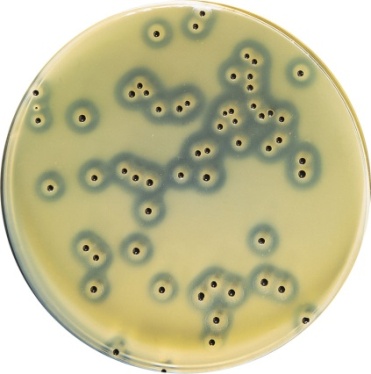 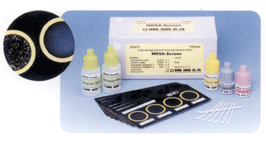 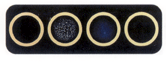 Χαρακτηριστικές αποικίες S. aureus σε Baird Parker agar + egg yolk tellurite.
Latex test για επιβεβαίωση αποικιών S. aureus.
28
Μέθοδος καταμέτρησης μικροοργανισμών από επιφάνειες
Βιοχημικές δοκιμές (1 από 6)
Ο S.aυreυs παράγει: 
Το ένζυμο καταλάσn, που διασπά το υπεροξείδιο του υδρογόνου (Η2Ο2) σε νερό και οξυγόνο. Η καταλάσn παράγεται από όλα τα είδη των Σταφυλόκοκκων και είναι βασικό διαχωριστικό χαρακτηριστικό τους από τους Στρεπτόκοκκους, που αντίθετα δεν την παράγουν. 
Το ένζυμο κοαγκουλάσn ή πnκτάσn, που είναι δύο ειδών, n εξωκυττάρια ή ελεύθερη και n συνδεδεμένη, προσκολλnμένn στο κυτταρικό τοίχωμα. Η παραγωγή κοαγκουλάσnς είναι η βασική διαχωριστική ιδιότητα του S.aυreυs από την ομάδα των κοαγκουλάσn αρνητικών Σταφυλόκοκκων (CNS).
29
Μέθοδος καταμέτρησης μικροοργανισμών από επιφάνειες
Βιοχημικές δοκιμές (2 από 6)
Μια θερμοανθεκτική δεσοξυριβονουκλεάσn (Dnase). Η ιδιότητα αυτή είναι χαρακτηριστική του S.aυreυs, όπως και n παραγωγή κοαγκουλάσnς. 
Διασπά τη γλυκόζη και τη μαννιτόλn κάτω από αερόβιες και αναερόβιες συνθήκες.
Βιοχημικές ιδιότητες του S. aureus.
30
Μέθοδος καταμέτρησης μικροοργανισμών από επιφάνειες
Βιοχημικές δοκιμές (3 από 6)
Δοκιμή πηκτάσης ή κοαγκουλάσης: 
Οι αποικίες που έχουν τα χαρακτηριστικά του S. aureus μεταφέρονται σε δοκιμαστικούς σωλήνες που περιέχουν 0,3 ml Brain Heart Infusion και αναμειγνύονται καλά. Επωάζονται στους 35 – 37 0C: για 18 - 24h. 
Προστίθενται 0.5 ml πλάσμα αίματος (Coagulase Plasma) στις καλλιέργειες που έχουν επωαστεί και αναμειγνύονται καλά. Ακολουθεί επώαση στους 35 – 37 0C για 6h. 
Σε περίπτωση σχηματισμού πήγματος (όπως φαίνεται στο σχήμα) η δοκιμή θεωρείται θετική. 
Αν σχηματισθεί πήγμα μικρού μεγέθους, η παρουσία του S. aureus επιβεβαιώνεται και με άλλες δοκιμές.
31
Μέθοδος καταμέτρησης μικροοργανισμών από επιφάνειες
Βιοχημικές δοκιμές (4 από 6)
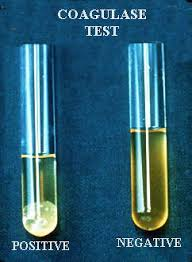 Αποτελέσματα της δοκιμής κοαγκουλάσης (Θετικό-αριστερά, Αρνητικό-δεξιά).
32
Μέθοδος καταμέτρησης μικροοργανισμών από επιφάνειες
Βιοχημικές δοκιμές (5 από 6)
Σημείωση:
Εναλλακτικά, αντί για ανοσολογικές ή βιοχημικές δοκιμές για την επιβεβαίωση ύποπτων αποικιών μπορεί ο S. aureus να καλλιεργηθεί σε Baird-Parker agar στο οποίο αντί για egg yolk tellurite προστίθεται Rabbit plasma fibrinogen (RPF supplement), στο οποίο ο προστιθέμενος ορός αίματος οδηγεί στη δημιουργία αποικιών με χαρακτηριστική διάφανη ζώνη, που είναι αποτέλεσμα της δράσης της κοαγκουλάσης (η οποία προκαλεί πήξη του ορού γύρω από τις αποικίες). H ανάπτυξη σε αυτό το υπόστρωμα δεν απαιτεί επιβεβαιωτικές δοκιμές και προτιμάται σε πολλές περιπτώσεις λόγω της οικονομίας χρόνου.
33
Μέθοδος καταμέτρησης μικροοργανισμών από επιφάνειες
Βιοχημικές δοκιμές (6 από 6)
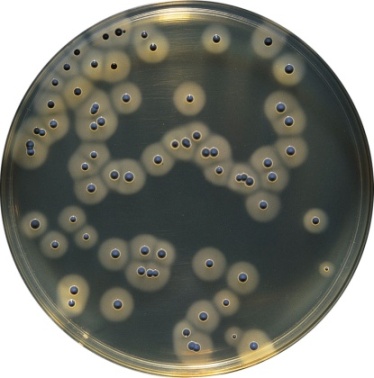 Χαρακτηριστικές αποικίες S. aureus σε Baird Parker agar + RPF supplement.
34
Μέθοδος καταμέτρησης μικροοργανισμών από επιφάνειες
Staphylococcus epidermidis(1 από 2)
Ο S. epidermidis είναι Gram θετικός κόκκος, άσπορος, αερόβιος, ακίνητος, με λεπτό έλυτρο, ο οποίος διατάσσεται σε σταφυλοειδείς σχηματισμούς ή άτακτα. 
Αναπτύσσεται σε κοινά, εμπλουτισμένα και εκλεκτικά θρεπτικά υλικά, σε αερόβιες συνθήκες, με άριστη θερμοκρασία ανάπτυξης τους 37°C. Στο αιματούχο άγαρ παράγει αποικίες λευκές, κυκλικές, με διαφορετικού βαθμού αιμόλυσn. Μερικά στελέχη παράγουν μια βλεννώδη ουσία (slime) και κάνουν γλοιώδεις αποικίες. Αναπτύσσεται, όπως και ο S.aυreυs στο εκλεκτικό θρεπτικό υλικό Chapman, αλλά οι αποικίες του είναι λευκές και όχι κίτρινες, επειδή δε διασπά τη μαννιτόλn.
35
Μέθοδος καταμέτρησης μικροοργανισμών από επιφάνειες
Staphylococcus epidermidis(2 από 2)
Παράγει το ένζυμο καταλάση, όπως και οι άλλοι Σταφυλόκοκκοι. Δεν παράγει κοαγκουλάσn ούτε θερμοανθεκτική δεοξυριβονουκλεάσn και δε διασπά τη μαννιτόλn. Με τις ιδιότητες αυτές το διαχωρίζουμε από τον S.aυreυs. Επίσης παράγει μια αιμολυσίνn που μοιάζει με τη δ-τοξίνη του S.aυreυs και ονομάζεται ε-τοξίνη. 
Η παθογόνος δράση του S. epidermidis οφείλεται στις δύο βασικές βιολογικές του ιδιότητες, την προσκολλητική ικανότητα και την παραγωγή βλέννας (slime). Οι βλεννώδεις ουσίες που παράγει τον προστατεύουν από τη δράση των αντιβιοτικών.
36
Μέθοδος καταμέτρησης μικροοργανισμών από επιφάνειες
Τέλος Ενότητας
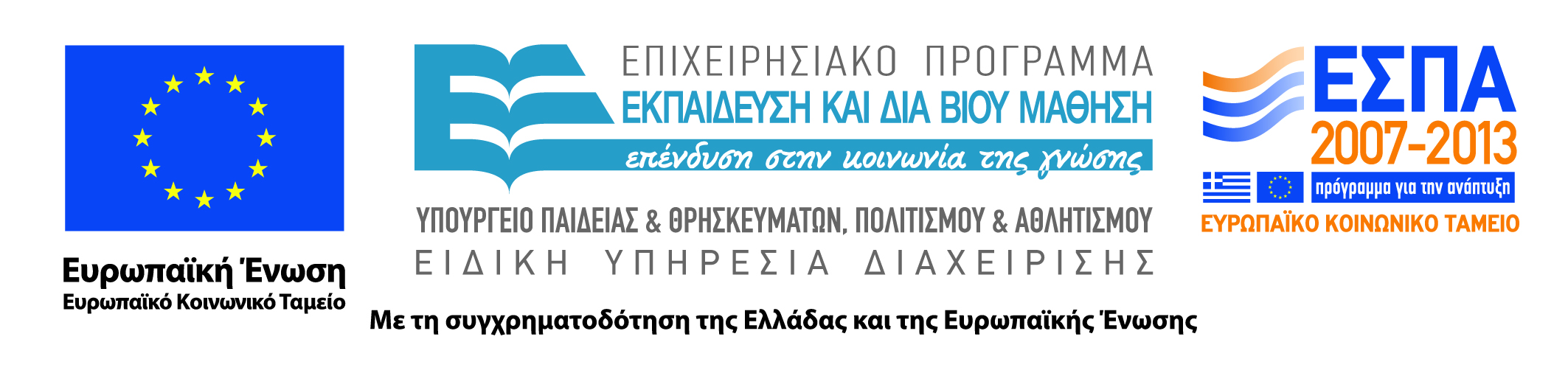 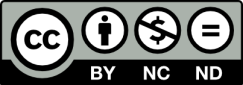